Электронная почта.
Электронная почта - это
сервис Интернета, позволяющий обмениваться через компьютерную сеть электронными сообщениями;
 технология и предоставляемые ею услуги по пересылке и получению электронных сообщений по распределённой компьютерной сети.
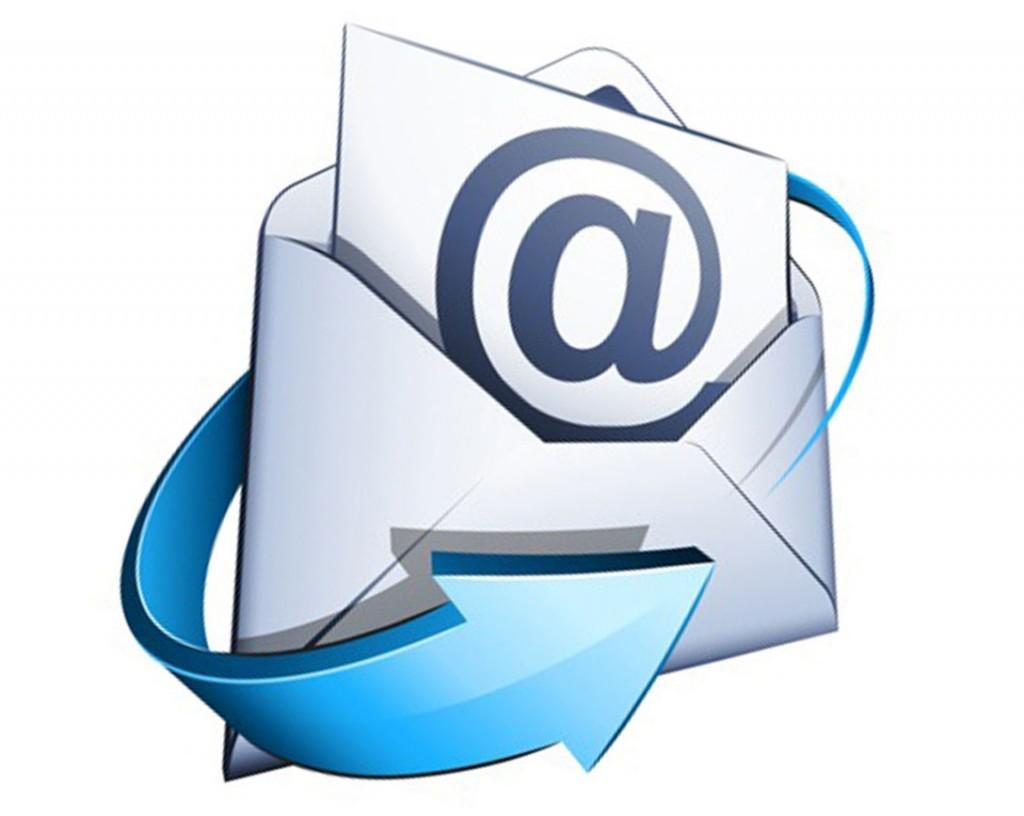 Преимущества электронной почты
Скорость
Простота
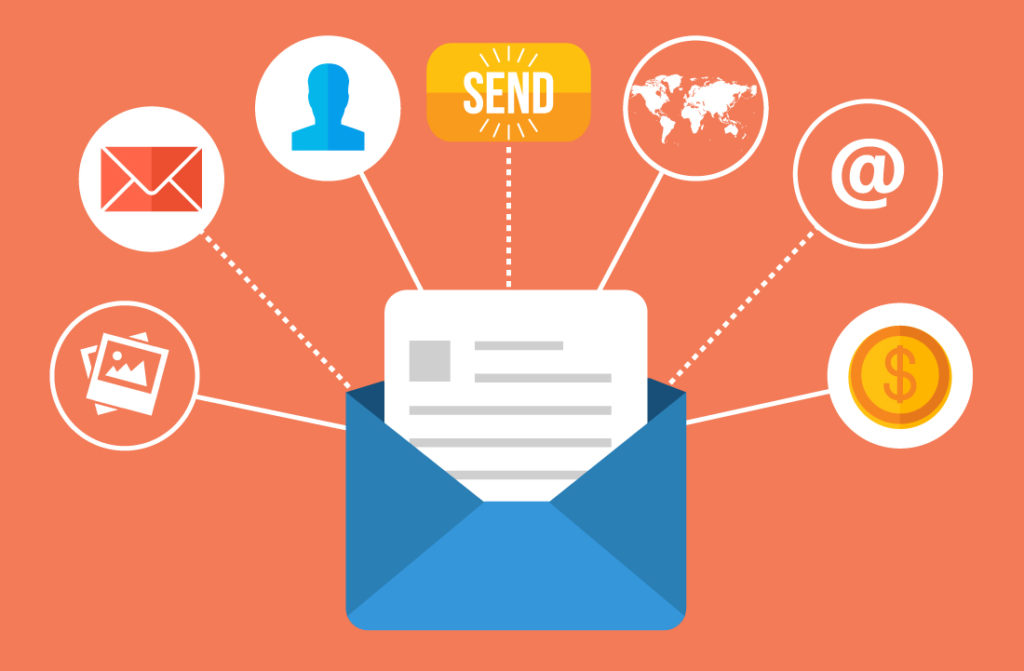 Массовая рассылка
Работа с данными (текст, изображения, звук, видео)
Сортировка
Безопасность
Мобильность
Минимум средств
Недостатки электронной почты
наличие такого явления, как спам (массовые рекламные и вирусные рассылки);
теоретическая невозможность гарантированной доставки конкретного письма;
возможные задержки доставки сообщения (до нескольких суток);
ограничения на размер одного сообщения и на общий размер сообщений в почтовом ящике (персональные для пользователей).
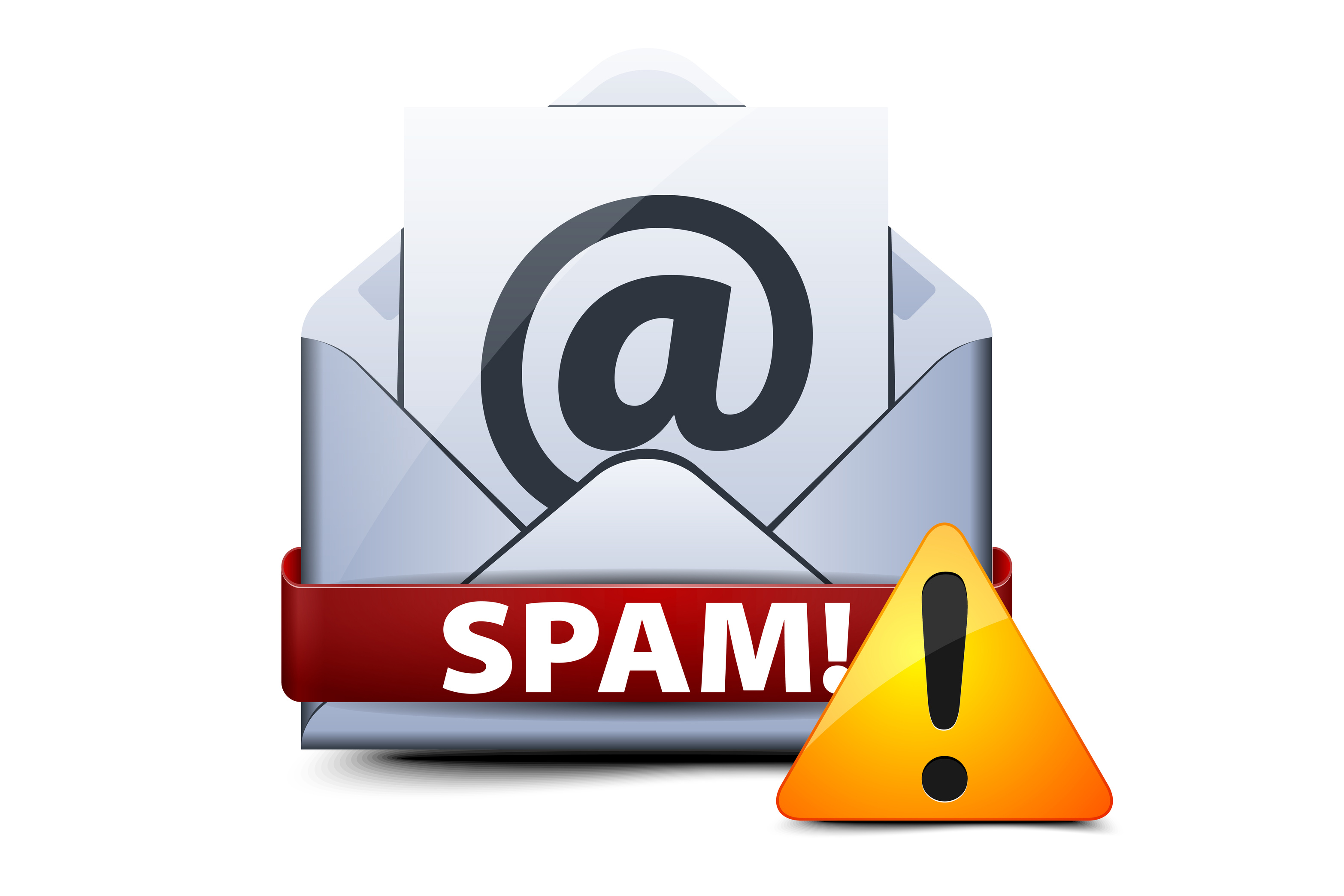 Работа с электронной почтой
Чтобы начать работу с электронной почтой, необходим почтовый ящик – место, куда будут помещаться письма.
Электронный почтовый ящик представляет собой часть дискового пространства на сервере с определенным именем (адресом), где может храниться почтовая информация для пользователя сети Интернет.
Серверы бесплатных почтовых служб
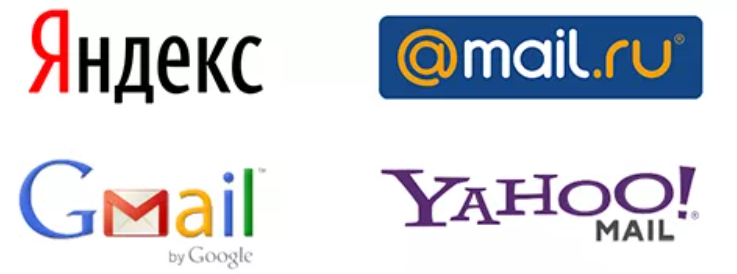 На данных почтовых серверах можно бесплатно зарегистрировать электронный почтовый ящик и начать пользоваться электронной почтой сразу после регистрации!
Адрес электронной почты
Адрес электронной почты записывается по определённой формеи состоит из двух частей, разделённых символом @:
server_name
user_name
@
имя пользователя имеет произвольный характер и задается самим пользователем при регистрации почтового ящика.
имя сервера 
является доменным именем почтового сервера, на котором пользователь зарегистрировал свой почтовый ящик.
Адрес электронной почты записывается только латинскими  буквами и не должен содержать пробелов.
Почтовые программы
Для более удобной работы с электронной почтой на различных устройствах существуют специальные программы для работы с эл. почтой – почтовые программы (почтовые клиенты).
Основные функции почтовых клиентов — это прием сообщений, обеспечение их просмотра, сортировка сообщений, автоматизация создания ответных сообщений и поддержка адресной книги.
Примеры почтовых программ
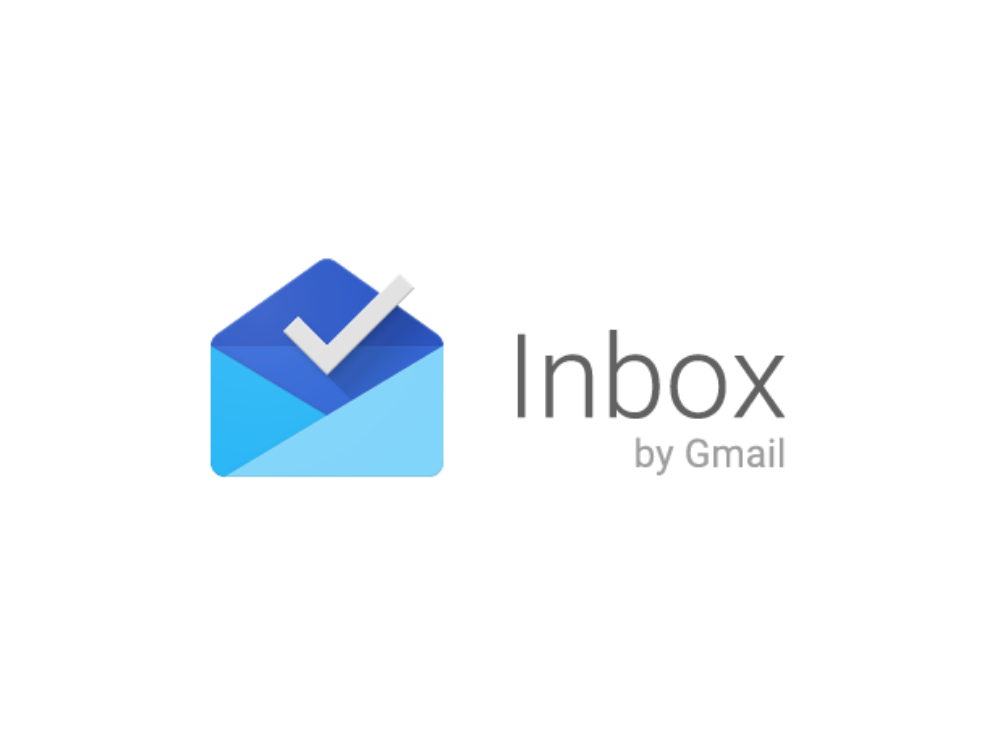 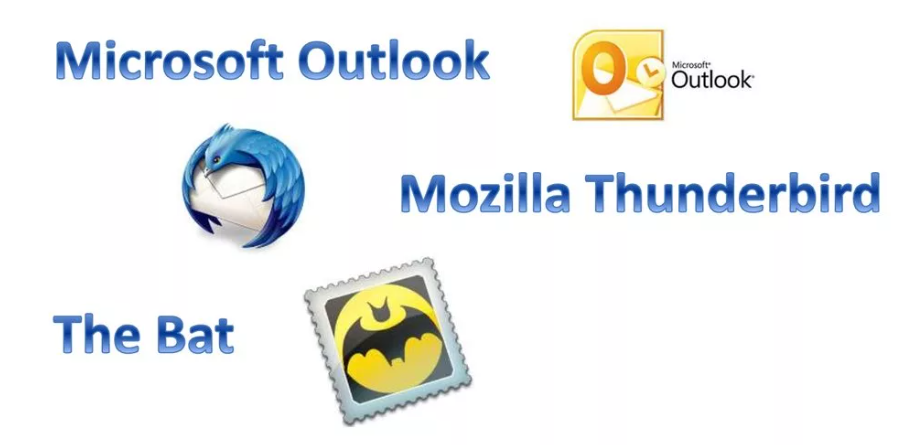 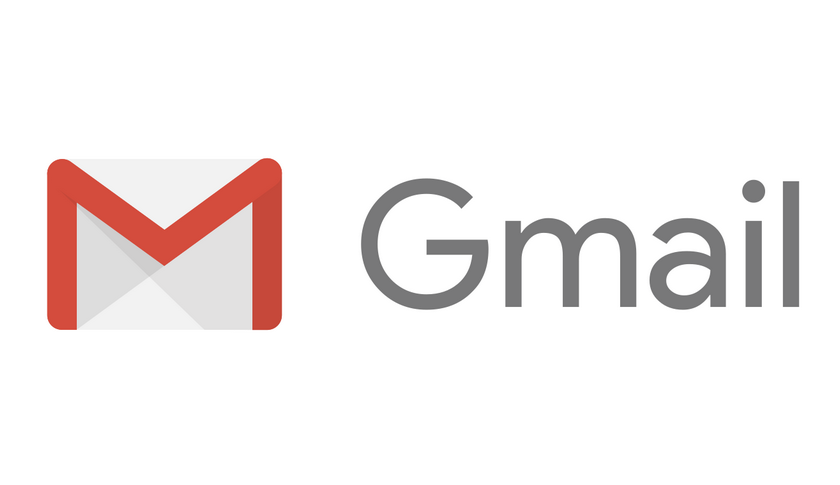